Network programming, DNS, and NAT
Copyright © University of Illinois CS 241 Staff
1
Today
Network programming tips
Domain name system
Network Address Translation
Bonus slides (for your reference)
Timers with select()
select() vs. poll()
Copyright © University of Illinois CS 241 Staff
2
[Speaker Notes: Theme: Critical pieces of the Internet ecosystem that all work together closely.]
Tip #1: Can’t bind?
Problem: How come I get "address already in use" from bind()? 
You have stopped your server, and then re-started it right away
The sockets that were used by the first incarnation of the server are still active
CS 241
Copyright ©: University of Illinois CS 241 Staff
3
setsockopt
int yes = 1;
setsockopt (fd, SOL_SOCKET, SO_REUSEADDR, (char *) &yes, sizeof (yes));
Call just before bind()
Allows bind to succeed despite the existence of existing connections in the requested TCP port
Connections in limbo (e.g. lost final ACK) will cause bind to fail
CS 241
Copyright ©: University of Illinois CS 241 Staff
4
Tip #2: Dealing with abruptly closed connection
[demo: server.c]
Copyright © University of Illinois CS 241 Staff
5
[Speaker Notes: Show main loop of ./37-server.c
Have client connect via telnet, then exit (control-] and type ‘quit’).
What does the server do?

Fix by uncommenting signal line in ./37-server.c.]
signal
Problem: Socket at other end is closed
Write to your end generates SIGPIPE
This signal kills the program by default!
signal (SIGPIPE, SIG_IGN);
Call at start of main in server
Allows you to ignore broken pipe signals
Can ignore or install a proper signal handler
Default handler exits (terminates process)
CS 241
Copyright ©: University of Illinois CS 241 Staff
6
Tip #3: Beej’s guide
Beej's Guide to Network Programming
http://beej.us/guide/bgnet/
Copyright © University of Illinois CS 241 Staff
7
The Domain Name System
Slides thanks in part to Jennifer Rexford,
Ion Stoica, Vern Paxson, and Scott Shenker
8
Host Names vs. IP addresses
Host names
Mnemonic name appreciated by humans
Variable length, full alphabet of characters
Provide little (if any) information about physical location
Examples: www.cnn.com and bbc.co.uk

IP addresses
Numerical address appreciated by routers
Fixed length, binary number
Hierarchical, related to host location
Examples: 64.236.16.20 and 212.58.224.131
9
Separating Naming and Addressing
Names are easier to remember
cnn.com vs. 64.236.16.20 (but not shortened urls)
Addresses can change underneath
Move www.cnn.com to 4.125.91.21
E.g., renumbering when changing providers
Name could map to multiple IP addresses
www.cnn.com to multiple (8) replicas of the Web site
Enables
Load-balancing
Reducing latency by picking nearby servers
Tailoring content based on requester’s location/identity
Multiple names for the same address
E.g., aliases like www.cnn.com and cnn.com
10
Domain Name System (DNS)
Properties of DNS
Hierarchical name space divided into zones
Zones distributed over collection of DNS servers
Hierarchy of DNS servers
Root (hardwired into other servers)
Top-level domain (TLD) servers
Authoritative DNS servers
Performing the translations
Local DNS servers
Resolver software
11
Distributed, Hierarchical Database
Root DNS Servers
com DNS servers
org DNS servers
edu DNS servers
yahoo.com
DNS servers
amazon.com
DNS servers
pbs.org
DNS servers
uiuc.edu
DNS servers
umass.edu
DNS servers
Client wants IP for www.amazon.com
Client queries a root server to find com DNS server
Client queries com DNS server to get amazon.com DNS server
Client queries amazon.com DNS server to get  IP address for www.amazon.com
CS 241
Copyright ©: University of Illinois CS 241 Staff
12
DNS Root
Located in Virginia, USA
How do we make the root scale?
Verisign, Dulles, VA
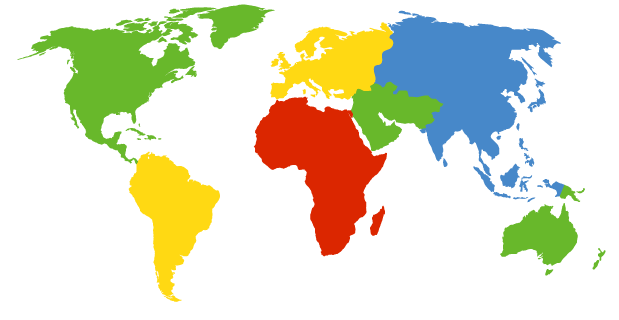 13
DNS Root Servers
13 root servers (see http://www.root-servers.org/)
Labeled A through M
Does this scale?
A Verisign, Dulles, VA
C Cogent, Herndon, VA
D U Maryland College Park, MD
G US DoD Vienna, VA
H ARL Aberdeen, MD
J Verisign
K RIPE London
I Autonomica, Stockholm
E NASA Mt View, CA
F  Internet Software
    Consortium 
    Palo Alto, CA
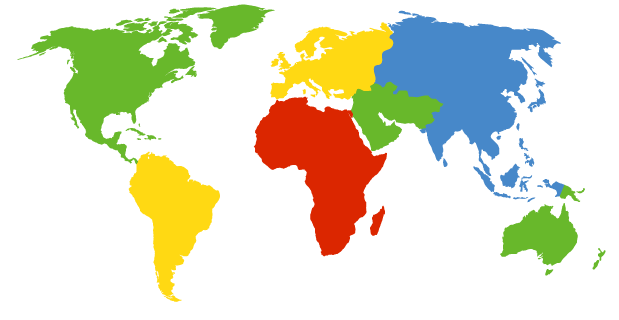 M WIDE Tokyo
B USC-ISI Marina del Rey, CA
L ICANN Los Angeles, CA
14
DNS Root Servers
13 root servers each replicated via any-casting (localized routing for addresses)
A Verisign, Dulles, VA
C Cogent, Herndon, VA (also Los Angeles, NY, Chicago)
D U Maryland College Park, MD
G US DoD Vienna, VA
H ARL Aberdeen, MD
J Verisign (21 locations)
K RIPE London (plus 16 other locations)
I Autonomica, Stockholm (plus 29 other locations)
E NASA Mt View, CA
F  Internet Software
    Consortium,
    Palo Alto, CA
   (and 37 other locations)
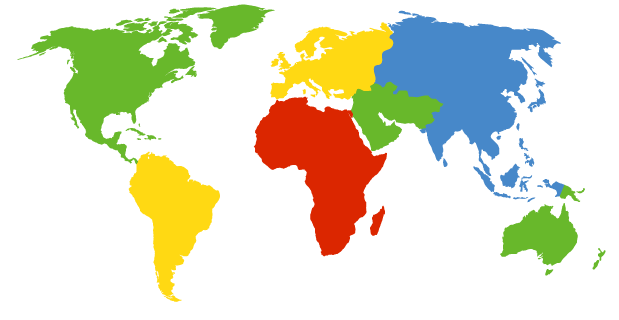 M WIDE Tokyo
 plus Seoul, Paris, San Francisco
B USC-ISI Marina del Rey, CA
L ICANN Los Angeles, CA
15
TLD and Authoritative Servers
Top-level domain (TLD) servers
Responsible for com, org, net, edu, etc, and all top-level country domains uk, fr, ca, jp.
Network Solutions maintains servers for com TLD
Educause for edu TLD
Authoritative DNS servers
Organization’s DNS servers
Provide authoritative hostname to IP mappings for organization’s servers (e.g., Web, mail).
Can be maintained by organization or service provider
CS 241
Copyright ©: University of Illinois CS 241 Staff
16
Local Name Server
One per ISP (residential ISP, company, university)
Also called “default name server”
When host makes DNS query, query is sent to its local DNS server
Acts as proxy, forwards query into hierarchy
Reduces lookup latency for commonly searched hostnames
Hosts learn local name server via...
DHCP (same protocol that tells host its IP address)
Static configuration (e.g., can use Google’s “local” name service at 8.8.8.8 or 8.8.4.4)
CS 241
Copyright ©: University of Illinois CS 241 Staff
17
Applications’ use of DNS
Client application (e.g., web browser)
Extract server name (e.g., from the URL)
Do gethostbyname() to trigger resolver code, sending message to local name server

Server application (e.g. web server)
Extract client IP address from socket
Optional gethostbyaddr() to translate into name
18
local DNS server
dns.uiuc.edu
DNS name resolution example
root DNS server
Host at cs.uiuc.edu wants IP address for gaia.cs.umass.edu

Iterated query
Contacted server replies with name of server to contact
“I don’t know this name, but ask this server”
2
3
4
TLD DNS server
5
6
7
1
8
authoritative DNS server
dns.cs.umass.edu
requesting host
cs.uiuc.edu
gaia.cs.umass.edu
CS 241
Copyright ©: University of Illinois CS 241 Staff
19
DNS: Caching
Once (any) name server learns mapping, it caches mapping
Cache entries timeout (disappear) after some time
TLD servers typically cached in local name servers
Thus root name servers not often visited
CS 241
Copyright ©: University of Illinois CS 241 Staff
20
Network Address Translation
Copyright © University of Illinois CS 241 Staff
21
NAT: Network Address Translation
Approach
Assign one router a global IP address
Assign internal hosts local IP addresses
Change IP Headers
IP addresses (and possibly port numbers) of IP datagrams are replaced at the boundary of a private network
Enables hosts on private networks to communicate with hosts on the Internet
Run on routers that connect private networks to the public Internet
CS 241
Copyright ©: University of Illinois CS 241 Staff
22
NAT: Network Address Translation
What address do the remote hosts respond to?
Outgoing packet 
Source IP address (private IP) replaced by global IP address maintained by NAT router
Incoming packet
Destination IP address (global IP of NAT router) replaced by appropriate private IP address
NAT router caches translation table: 
(source IP address, port #)   
(NAT IP address, new port #)
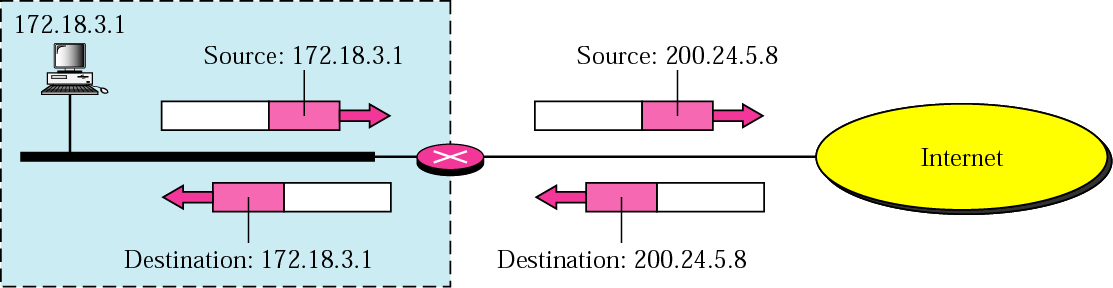 CS 241
Copyright ©: University of Illinois CS 241 Staff
23
1
4
2
3
S: 10.0.0.1, 3345
D: 128.119.40.186, 80
S: 138.76.29.7, 5001
D: 128.119.40.186, 80
1: host 10.0.0.1 
sends datagram to 
128.119.40, 80
2: NAT router
changes datagram
source addr from
10.0.0.1, 3345 to
138.76.29.7, 5001,
updates table
S: 128.119.40.186, 80 
D: 10.0.0.1, 3345
S: 128.119.40.186, 80 
D: 138.76.29.7, 5001
NAT: Network Address Translation
NAT translation table
WAN side addr        LAN side addr
138.76.29.7, 5001   10.0.0.1, 3345
……                                         ……
10.0.0.1
10.0.0.4
10.0.0.2
138.76.29.7
10.0.0.3
4: NAT router
changes datagram
dest addr from
138.76.29.7, 5001 to 10.0.0.1, 3345
3: Reply arrives
 dest. address:
 138.76.29.7, 5001
CS 241
Copyright ©: University of Illinois CS 241 Staff
24
NAT: Benefits
Local network uses just one (or a few) IP address as far as outside world is concerned
No need to be allocated range of addresses from ISP
Just one IP address is used for all devices
Or a few, in a large private enterprise network
16-bit port-number field: 60,000 simultaneous connections with a single LAN-side address!
Can change addresses of devices in local network without notifying outside world
Can change ISP without changing addresses of devices in local network
Devices inside local net not explicitly addressable, visible by outside world (a security plus)
CS 241
Copyright ©: University of Illinois CS 241 Staff
25
NAT: Benefits
Load balancing
Balance the load on a set of identical servers, which are accessible from a single IP address 
NAT solution
Servers are assigned private addresses 
NAT acts as a proxy for requests to the server from the public network
NAT changes the destination IP address of arriving packets to one of the private addresses for a server
Balances load on the servers by assigning addresses in a round-robin fashion
CS 241
Copyright ©: University of Illinois CS 241 Staff
26
NAT: Consequences
End-to-end connectivity broken
NAT destroys universal end-to-end reachability of hosts on the Internet
A host in the public Internet often cannot initiate communication to a host in a private network
Even worse when two hosts that are in different private networks need to communicate with each other
CS 241
Copyright ©: University of Illinois CS 241 Staff
27
NAT: Consequences
Performance worsens
Modifying the IP header by changing the IP address requires that NAT boxes recalculate the IP header checksum
Modifying port number requires that NAT boxes recalculate TCP checksum
Fragmentation issues
Datagrams fragmented before NAT device must not be assigned different IP addresses or different port numbers
CS 241
Copyright ©: University of Illinois CS 241 Staff
28
NAT: Consequences
Broken if IP address in application data
Applications often carry IP addresses in the payload of the application data 
No longer work across a private-public network boundary
Hack: Some NAT devices inspect the payload of widely used application layer protocols and, if an IP address is detected in the application-layer header or the application payload, translate the address according to the address translation table
CS 241
Copyright ©: University of Illinois CS 241 Staff
29
NAT: Consequences
Ossification of Internet protocols
NAT must be aware of port numbers which are inside transport header
Existing NATs don’t support your fancy new transport protocol
and might even block standard protocols like UDP
Result: Difficult to invent new transport protocols
...unless they just pretend to be TCP
CS 241
Copyright ©: University of Illinois CS 241 Staff
30
Bonus slides
CS 241
Copyright ©: University of Illinois CS 241 Staff
31
A UDP Server
How can a UDP server service multiple ports simultaneously?
UDP Server
Port 3000
Port 2000
UDP
IP
Ethernet Adapter
CS 241
Copyright ©: University of Illinois CS 241 Staff
32
UDP Server: Servicing Two Ports
int s1;				/* socket descriptor 1 */
int s2;				/* socket descriptor 2 */

/* 1) create socket s1 */
/* 2) create socket s2 */
/* 3) bind s1 to port 2000 */
/* 4) bind s2 to port 3000 */

while(1) {
	recvfrom(s1, buf, sizeof(buf), ...);
	/* process buf */
	recvfrom(s2, buf, sizeof(buf), ...);
	/* process buf */
}
What problems does this code have?
CS 241
Copyright ©: University of Illinois CS 241 Staff
33
Building Timeouts with Select and Poll
Time structure


struct timeval {
	long tv_sec;		/* seconds */
	long tv_usec;	/* microseconds */
};
Number of seconds since midnight, January 1, 1970 GMT
unix will have its own "Y2K" problem one second after 10:14:07pm, Monday January 18, 2038 (will appear to be 3:45:52pm, Friday December 13, 1901)
CS 241
Copyright ©: University of Illinois CS 241 Staff
34
Select
Which file descriptors are set and what should the timeout value be?
High-resolution sleep function
All descriptor sets NULL
Positive timeout
Wait until descriptor(s) become ready
At least one descriptor in set
timeout NULL
Wait until descriptor(s) become ready or timeout occurs
At least one descriptor in set
Positive timeout
Check descriptors immediately (poll)
At least one descriptor in set
0 timeout
CS 241
Copyright ©: University of Illinois CS 241 Staff
35
Select: Example
fd_set my_read;
FD_ZERO(&my_read);
FD_SET(0, &my_read);

if (select(1, &my_read, NULL, NULL) == 1) {
	ASSERT(FD_ISSET(0, &my_read);
	/* data ready on stdin */
What went wrong: after select indicates data available on a connection, read returns no data?
CS 241
Copyright ©: University of Illinois CS 241 Staff
36
Select: Timeout Example
int main(void) {
	struct timeval tv;
	fd_set readfds;

	tv.tv_sec = 2;
	tv.tv_usec = 500000;

	FD_ZERO(&readfds);
	FD_SET(STDIN, &readfds);

	// don't care about writefds and exceptfds:
	select(1, &readfds, NULL, NULL, &tv);

	if (FD_ISSET(STDIN, &readfds))
		printf("A key was pressed!\n");
	else
		printf("Timed out.\n");

	return 0;
}
Wait 2.5 seconds for something to appear on standard input
CS 241
Copyright ©: University of Illinois CS 241 Staff
37
Poll
High-resolution sleep function
0 nfds
Positive timeout
Wait until descriptor(s) become ready
nfds > 0
timeout INFTIM or -1
Wait until descriptor(s) become ready or timeout occurs
nfds > 0
Positive timeout
Check descriptors immediately (poll)
nfds > 0
0 timeout
CS 241
Copyright ©: University of Illinois CS 241 Staff
38
select() vs. poll()
Which to use?
BSD-family (e.g., FreeBSD, MacOS)
poll() just calls select() internally
System V family (e.g., AT&T Unix)
select() just calls poll() internally
CS 241
Copyright ©: University of Illinois CS 241 Staff
39